What is Dating?
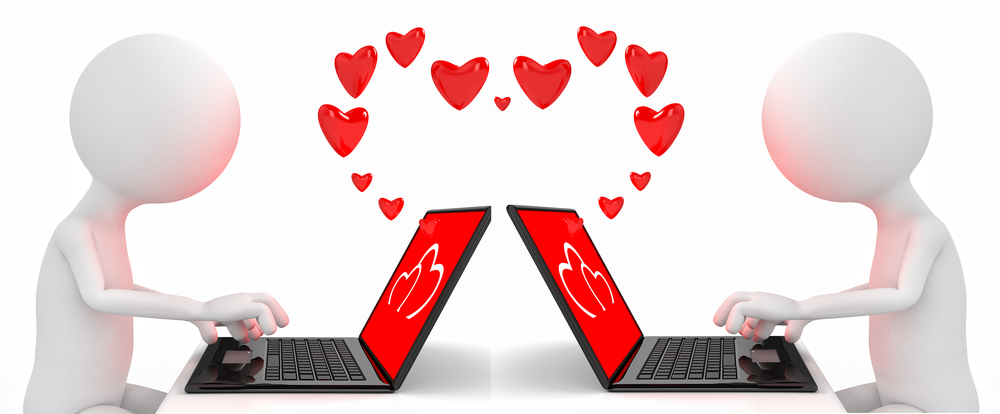 Dating:
-Spending time together in a close relationship that could evolve romantically 
-Mutually shared feelings between 2 people, more than a friendship